Linguagem de Montagem
Prof. Marcos Quinet
Universidade Federal Fluminense – UFF
Instituto de Ciência e Tecnologia – ICT
Introdução
Independente da linguagem de programação utilizada, todo programa será convertido em um conjunto de instruções, chamado linguagem de montagem, antes de ser convertido em código binário
Apesar de aparentemente limitadas, as linguagens de montagem definem todo o conjunto de instruções reconhecidas e utilizadas em um sistema computacional, representando uma das características mais importantes do projeto de um processador
A programação em linguagem de montagem requer tanto conhecimentos de lógica quanto do hardware utilizado
Linguagem de máquina
O que representa o código ao lado?

Resposta: rotina que calcula e imprime a soma dos quadrados dos inteiros entre 0 e 100
00100111101111011111111111100000
10101111101111110000000000010100
10101111101001000000000000100000
10101111101001010000000000100100
10101111101000000000000000011000
10101111101000000000000000011100
10001111101011100000000000011100
10001111101110000000000000011000
00000001110011100000000000011001
00100101110010000000000000000001
00101001000000010000000001100101
10101111101010000000000000011100
00000000000000000111100000010010
00000011000011111100100000100001
00010100001000001111111111110111
10101111101110010000000000011000
00111100000001000001000000000000
10001111101001010000000000011000
00001100000100000000000011101100
00100100100001000000010000110000
10001111101111110000000000010100
00100111101111010000000000100000
00000011111000000000000000001000
00000000000000000001000000100001
Conjunto de instruções MIPS
Diferentes projetos de processadores implementam diferentes conjuntos de instruções
 Um dos mais populares conjuntos de instruções é chamado MIPS (Microprocessor without Interlocked Pipeline Stages), criado pela MIPS Computer Systems para ser utilizado em seus processadores, utilizados por companhias como NEC, Nintendo, Silicon Graphics, Sony, Siemens, e muitas outras
Na metade da década de 90, estima-se que um a cada 3 microprocessadores RISC produzidos utilizavam MIPS
MIPS
Nas lições a seguir será adotado o padrão da arquitetura de 32 bits (apesar que também é utilizado em arquiteturas de 64 bits, com adaptações de endereçamento e tamanho de campos)
A arquitetura MIPS segue os princípios básicos de um projeto de hardware. Estes princípios foram estabelecidos para, na criação de um novo hardware, que o resultado fosse o mais simples, eficiente e livre de falhas possível, com o menor custo necessário.
Princípio de projeto 1
“A simplicidade é favorecida pela regularidade”

A representação de instruções em MIPS segue um formato regular de campos, cada um com uma função específica bem definida
Por exemplo, a operação de soma em MIPS seria feita da forma: ‘ADD a, b, c’ → significa somar o valor das variáveis ‘b’ e ‘c’ e armazenar o resultado em ‘a’
Príncipio de projeto 1
Como escrever em MIPS a operação ‘a  b + c + d + e’ ?
add a, b, c		# a soma de ‘b’ e ‘c’ é 					   armazenada em ‘a’
add a, a, d		# a soma de ‘b’, ‘c’ e ‘d’ é 
					   armazenada em ‘a’
add, a, a, e	 	# a soma de ‘b’, ‘c’, ‘d’ e ‘e’ 
					   é armazenada em ‘a’
A operação de subtração, através do mnemônico sub, funciona de maneira análoga
Exercício
Qual o código MIPS correspondente a instrução:
f  (g + h) – (i + j);
Dica: considere o uso de duas variáveis temporárias, t0 e t1, criadas pelo compilador
Resposta:

add t0, g, h	# a variável t0 recebe g + h
add t1, i, j	# a variável t1 recebe i + j
sub f, t0, t1	# a variável f recebe t0 –t1

OBS: este ainda não é um código MIPS real, é um “pseudo-MIPS”
Princípio de projeto 2
“Quanto menor, mais rápido”

Não são utilizadas variáveis em linguagens de montagem, pois este conceito só existe em linguagens de alto nível
O MIPS utiliza registradores de 32 bits, cada um representando uma palavra da arquitetura
Um grande número de registradores no hardware certamente tornaria maior o ciclo de clock, tornando o sistema computacional mais lento
Princípio de projeto 2
Registradores existem em quantidades limitadas. No projeto de uma arquitetura MIPS existem exatamente 32 registradores, identificados através de um ‘$’, seguido de um identificador (que pode conter uma parte numérica)
Dentre os registradores disponíveis ao programador MIPS estão alguns de propósito geral e outros com propósito específico
Alguns não são utilizados pelo programador, mas pelo sistema operacional
Registradores do MIPS
Representação de instruções em MIPS
op: operação básica a ser realizada pela instrução (opcode)
rs: registrador contendo o primeiro operando-fonte
rt: registrador contendo o segundo operando-fonte
Representação de instruções em MIPS
Rd: registrador que guarda o resultado da operação (registrador destino)
Shamt: quantidade de bits a serem deslocados (específico para instruções de deslocamento; se a instrução não for deste tipo, conterá zero)
Funct: função. Seleciona uma variação específica da operação apontada no campo op, sendo chamado de código da função
Observe que o formato de instrução contém exatamente 32 bits, o tamanho de uma palavra de memória e de um dado (princípio de projeto 1)
Exemplo
Para a instrução: add $t0, $s1, $s2;
Representação decimal:
Representação binária:
Tamanho dos campos
Podem ocorrer problemas caso a instrução precise de campos maiores do que os apresentados
Por exemplo, se um dos campos for um valor constante, esta constante estaria limitada a 25 = 32
Campos de 5 bits podem ser pequenos para os propósitos necessários
Existe um conflito entre manter todas as instruções do mesmo tamanho e o desejo de ter um único formato de instruções
Princípio de projeto 3
“Um bom projeto demanda compromisso”
Em MIPS todas as instruções são do mesmo tamanho, mas são utilizados formatos diferentes para tipos distintos de instruções
O tipo que vimos anteriormente é chamado de tipo R, ou formato R, sendo o R usado para lembrar o uso de registradores pela instrução
Instrução do tipo I
O outro tipo é chamado de tipo I, ou formato I, sendo o I utilizado para lembrar que é usado em instruções de transferência de dados.
O formato de instruções do tipo I é o seguinte:
Instruções de acesso à memória
Dos elementos presentes em um sistema computacional, o processador pode manter apenas uma pequena quantidade de dados em seus registradores, mas a memória de um computador pode conter milhões de estruturas de dados
O MIPS precisa de instruções que permitam a transferência de dados entre registradores e a memória do sistema
Para acessar uma palavra na memória, a instrução deve fornecer ao processador o endereço na memória da palavra a ser acessada
Instruções de acesso à memória
A memória é vista como um imenso array unidimensional de dados, com o endereço servindo como um índice para este array, começando do zero
No exemplo a seguir, o endereço do terceiro elemento dos dados é 8, e o conteúdo de memória[8] é 10
Instruções de acesso à memória
Quase todas as arquiteturas endereçam bytes individuais, portanto, o endereço de uma palavra deve ser igual ao endereço de um dos bytes componentes da palavra
Como pode ser observado no exemplo anterior, o endereço de duas palavras sequenciais difere sempre de 4 bytes (em arquiteturas de 32 bits)
Em MIPS, as palavras precisam sempre começar em endereços múltiplos de 4, propriedade chamada de restrição de alinhamento
Instruções de acesso à memória
A instrução de transferência de dados que move um dado da memória para um registrador é chamada de load word, codificada através do mnemônico ‘lw’
A instrução complementar a de load é chamada de store word (armazenamento), que transfere um dado de um registrador para a memória, utilizando o mnemônico ‘sw’
Instruções de acesso à memória
A sintaxe dos comandos de leitura e escrita na memória são:

Load: lw $reg, desloc(endereço base)
Onde $reg é um registrador temporário qualquer ($t0, $s0, etc.), desloc é o número de bytes de deslocamento em relação ao endereço-base do array
Store: sw $reg, desloc(endereço base)
Onde $reg é um registrador temporário onde está o dado a ser salvo ($t0, $s0, etc.), desloc é o número de bytes de deslocamento em relação ao endereço-base do array

Importante: o deslocamento precisa ser expresso por um valor inteiro, não pode ser referenciado um registrador no campo
Instruções de acesso à memória
Por exemplo, suponha que A seja um array de 100 palavras, e que o compilador tenha associado as variáveis g e h aos registradores $s1 e $s2. Suponha também que o endereço-base do array está armazenado em $s3

Como ficaria em MIPS a instrução ‘g  h + A[8];’?
Instruções de acesso à memória
Inicialmente, precisamos transferir o conteúdo da posição de memória A[8] para um registrador:
Obtém-se o endereço deste elemento do array através da soma do endereço base (em $s3) com o índice, usado para selecionar o nono elemento do array
O deslocamento a ser adicionado ao conteúdo do registrador-base $s3 deve ser 4 x 8, ou 32
lw $t0, 32($s3)       #o reg. Temporário $t0 recebe A[8]

Em seguida basta fazer a soma:
add $s1, $s2, $t0	# $s1 (g) recebe  h + A[8]
Instruções de acesso à memória
Para o próximo exemplo, ao invés de armazenar o resultado em um registrador, vamos armazenar em uma posição de memória. O endereço-base do array A continua em $s3
A[12] = h + A[8];

lw $t0, 32($s3)		# $t0 recebe o valor de A[8]
add $t0, $s2, $t0	# $t0 recebe h + A[8]
sw $t0, 48($s3)        # h + A[8] é armazenado
  	    			# em A[12]
Acesso a posições de um array com índice variável
Até o momento, todos os acessos realizados a um elemento de um array foram feitos através do índice constante * 4 (para o cálculo do byte correspondente)
Em algumas situações, o índice do array será uma variável ‘i’, que também terá que ser multiplicada por 4
Como a operação de multiplicação ainda não foi estudada (e pode nem estar implementada em algumas linguagens de montagem), como fazer este ajuste de endereço a byte?
Acesso a posições de um array com índice variável
Uma solução para obter o valor de ‘i*4’ seria:
Some o valor de i a ele mesmo (i + i = 2i);
Depois some esta soma a ela mesma (2i + 2i = 4i);

Exemplo:
Sendo A um array de 100 elementos cujo endereço-base está em $s3, e as variáveis g, h e i estão associadas aos registradores $s1, $s2 e $s4, qual o código MIPS para a operação ‘g = h + A[i]’?
Acesso a posições de um array com índice variável
O primeiro passo é multiplicar o valor de ‘i’, que está em $s4 por 4:
add $t1, $s4, $s4		# $t1 recebe 2 * i
add $t1, $t1, $t1		# $t1 recebe 4 * i

Em seguida, usamos as técnicas já conhecidas para acessar a memória e realizar a soma:
add $t1, $t1, $s3         # soma o end. base em $s3 					# com o deslocamento de $t1
lw $t0, 0($t1)		# carrega A[i] em $t0
add $s1, $s2, $t0	# g = h + A[i]
Codificação de instruções MIPS (até o momento...)
Legenda: 
  reg: número de um registrador, entre 0 e 31
   endereço: valor de 16 bits
   n/a: não se aplica
Exercício
Supondo que $t1 tem o valor-base do array A e que $s2 corresponde a variável h, diga como fica o comando a seguir em MIPS e linguagem de montagem:
A[300] = h + A[300];

Solução:
lw $t0, 1200($t1)	  # $t0 recebe A[300]
add $t0, $s2, $t0	  # $t0 recebe h + A[300]
sw $t0, 1200($t1)	# h + A[300] é armazenado 					    de volta em A[300]
Exercício
Instruções de desvio
As linguagens de programação de alto nível geralmente implementam o comando de tomada de decisão através do comando if
O MIPS possui duas instruções de desvio:
beq r1, r2, L1 → se os valores de r1 e r2 são iguais, desvia para a linha identificada pelo label L1
bne r1, r2, L1 → se os valores de r1 e r2 são diferentes, desvia para a linha identificada pelo label L1

OBS: beq: branch if equal
  bne: branch if not equal
Instruções de desvio
O label é apenas um identificador de linha, inserido no começo e separado da instrução por ‘:’
Exemplo:
if (i == j) go to L1;
f = g + h;
L1: f = f – i;
Supondo que as variáveis f, g, h, i e j correspondem aos registradores de $s0 a $s4, escreva o código MIPS correspondente
Instruções de desvio
Solução:
beq $s3, $s4, L1	       # desvia para L1 se i for igual a j 
add $s0, $s1, $s2	       # f = g + h; não executada se i = j
L1: sub $s0, $s0, $s3	       #f = f – i; sempre executada

O label L1 corresponde aonde a instrução sub está armazenada.  Não há a necessidade de calcular endereços de memória, como acontece com os comandos de load e store.
Instruções de desvio
Os desvios feitos até agora se basearam no resultado de um teste de comparação.  É possível ainda fazer desvios incondicionais, isto é, que sempre serão tomados, através da instrução ‘j’ (jump)

Exemplo: if-then-else usando desvios em MIPS:
if (i == j)
	f = g + h;
else
	f = g – h;
Novamente, estamos supondo que as variáveis f, g, h, i e j correspondem aos registradores de $s0 a $s4
Instruções de desvio
Instruções do tipo 'J' são o terceiro e último tipo de instruções MIPS. Além do 'j', temos a instrução 'jal' como pertencente a este conjunto, cujo formato é apresentado a seguir 





As instruções 'jr' e 'jalr' são do tipo 'R'
Instruções de desvio
bne $s3, $s4, Else	   # desvia para Else se i ≠ j
add $s0, $s1, $s2	   # f = g + h; não é executada se i ≠ j
j Exit			   # desvia incondicionalmente para 				  ‘Exit’
Else: sub $s0, $s1, $s2      # salta essa instrução se i = j
Exit:
Instruções de desvio
É possível utilizar uma variação do jump, conhecida como ‘jump register’ (jr), que realiza um desvio incondicional para um registrador especificado na instrução. 
jr $t1
Muitas vezes são guardados endereços de memória em registradores, e a utilização do ‘jr’ faz com que o salto seja feito diretamente para o endereço armazenado no registrador em questão
Instruções de repetição
Desvios condicionais  em MIPS podem ser utilizados para a implementação de estruturas de repetição, como um loop de instruções, por exemplo:
Loop: g = g + A[i];
i = i + j;
if (i != h) go to Loop;
Suponha que A seja um array de 100 elementos, que as variáveis g, h, i e j estão associadas aos registradores $s1, $s2, $s3 e $s4, respectivamente, e que o endereço-base do array A esteja em $s5
Instruções de repetição
Loop: add $t1, $s3, $s3	# $t1 recebe 2*i
add $t1, $t1, $t1	# $t1 recebe 4*i
add $t1, $t1, $s5	# $t1 recebe endereço de A[i]
lw $t0, 0($t1)	# $t0 recebe A[i]
add $s1, $s1, $t0	# g = g + A[i]
add $s3, $s3, $s4	# i = i + j
bne $s3, $s2, Loop	# desvia para ‘Loop’ se i ≠ h
Instruções de repetição
Repetição com o comando ‘while’
Os loops de repetição de comandos são implementados em linguagens de alto nível mais frequentemente através do comando ‘while’, por exemplo:

while (V[i] ==k)
	    i= i + j;

Escreva  este loop em MIPS, considerando as variáveis i, j e k nos registradores $s3, $s4 e $s5, e o endereço-base do array V[ ] em $s6
Instruções de repetição
Loop: add $t1, $s3, $s3	   # $t1 recebe 2*i
add $t1, $t1, $t1	   # $t1 recebe 4*i
add $t1, $t1, $s6	   # $t1 recebe end. de V[i]
lw $t0, 0($t1)	   # $t0 recebe V[i]
bne $t0, $s5, Exit   # exit se V[i] ≠ k
add $s3, $s3, $s4	   # i recebe i + j
j Loop		   # desvia para Loop
Exit:			   # fim
Teste de igualdade e desigualdade
Testes de condição geralmente fazem testes de igualdade ou desigualdade, verificando se o valor assumido por uma variável é menor ou maior do que um outro valor.
Em MIPS é utilizada a instrução ‘slt’, que compara o valor armazenado em dois registradores e armazena o valor 1 em um terceiro registrador se o valor do primeiro registrador for menor do que o valor do segundo; caso contrário, armazena 0 no terceiro registrador
Teste de igualdade e desigualdade
Exemplo:
slt $t0, $s3, $s4	# $t0 recebe 1 se $s3 < $s4
				# $t0 recebe 0 se $s3 ≥ $s4

Exercício: qual o código para testar uma se uma variável ‘a’, armazenada em $s0, é menor do que uma variável ‘b’, armazenada em $s1, e se for menor, desviar para um label ‘Less’?
Teste de igualdade e desigualdade
Resposta:
slt $t0, $s0, $s1	    # reg. $t0 recebe 1 se 					             $s0 < $s1
bne $t0, $zero, Less   # desvia para Less se $t0 ≠ 0
Less: ...		      # instruções caso o desvio seja 				tomado

Exercício: escreva um algoritmo em MIPS equivalente a estrutura (considerando x em $s0 e y em $s1): 
			se x > y
			    x  x + y;
			    senão
                        y  y – x;
Operandos Imediatos ou Constantes
A utilização de valores constantes é comum em várias estruturas de dados, como o incremento de um índice de um array, o número de iterações de um loop, etc.
Estão disponíveis em MIPS instruções do tipo I onde um dos operandos pode ser representado na forma de um valor constante, de até 16 bits, mantido dentro da própria instrução
Princípio de projeto 4
“Torne o caso comum mais rápido”

A utilização de operandos imediatos ocorre com tanta frequência em linguagens de montagem que a melhor decisão de projeto é tratá-los como um caso comum, e não como instruções especiais
Operandos Imediatos ou Constantes
Como em alguns casos são necessárias constantes maiores do que o limite de 16 bits do campo, o MIPS inclui a instrução lui (load upper immediate), que carrega os 16 bits de ordem mais alta de uma constante em um registrador; 
Neste caso é necessário a utilização de uma outra instrução para especificar os 16 bits de mais baixa ordem da constante
O registrador $at é mantido reservado para o montador para operações que ele precise “quebrar” constantes grandes em pedaços para depois remontá-las
Operandos Imediatos ou Constantes
Exemplo: como carregar a constante binária de 32 bits 0000 0000 0011 1101 0000 1001 0000 0000 no registrador $s0?
lui $s0, 61			# 61 decimal é igual a 0000 0000 				# 0011 1101 binário
#após esta operação, o valor de $s0 é 0000 0000 0011 1101 0000 0000 0000 0000
addi $s0, $s0, 2304 		# 2304 decimal é igual a 0000 					# 1001 0000 0000 binário
Após a soma imediata, o valor armazenado em $s0 é 0000 0000 0011 1101 0000 1001 0000 0000
Operandos Imediatos ou Constantes
A operação de soma utilizando um dos operandos imediatos é feita através da instrução addi (mnemônico para add immediate), por exemplo:
	
addi $sp, $sp, 4		# $sp = $sp + 4
Operandos Imediatos ou Constantes
Operandos imediatos são muito utilizados em operações de comparação; quando necessário comparar com o valor zero, basta utilizar o registrador especial $zero; em outros casos, pode ser utilizada a instrução slti e um valor constante

Exemplo:
slti $t0, $s2, 10       # $t0 recebe 1 se $s2 < 10
Instruções e Pseudo-Instruções
Existem diversas versões de conjuntos de instruções MIPS, que foram crescendo de acordo com a evolução dos processadores. Quanto novos recursos de hardware são criados, são adicionadas novas instruções para utilizá-los
A primeira versão foi apresentada em 1985, para o processador de 32 bits R2000, e a versão mais recente é a MIPS 32/64 Release 6, de 2014
Instruções e Pseudo-Instruções
Para isso, podem ser empregadas instruções reais, que consistem em operações básicas executadas pelo processador, e muitas vezes empregamos pseudo-instruções

Pseudo-instruções são utilizadas para substituir um conjunto de instruções que geralmente são executadas em sequência por uma única instrução ou oferecer uma alternativa mais simples e clara

Na geração do código em linguagem de máquina, as pseudo-instruções que são subtituídas pelo montador pela instrução (ou instruções) original
Instruções e Pseudo-Instruções
Exemplos de pseudo-instruções:

move $t0, $t1 	# Copia o conteúdo do 
                      # registrador $t1 para $t0
Porém, é executada como: 
addiu $t0, $t1, 0

bgt $t0, $t1, L    # a instrução branch if greater 
                       # than testa se $t0 > $t1; caso
                       # verdadeiro, desvia para L
Porém, é executada como:
slt $at, $t1, $t0
bne $at, $zero, L
Instruções e Pseudo-Instruções
A seguir são apresentadas uma seleção de instruções e pseudo-instruções MIPS (observem que não são todas as existentes):

add, addi, addu (unsigned), addiu (immediate unsigned), add.d (dupla precisão), add.s (ponto flutuante com precisão single)
sub, subu
div, div.d, div.s, div.u
mul (sem overflow), mul.d, mul.s, mulo (overflow), mulou, mult, multu, mulu
slt, slti, sltiu, sltu
Instruções e Pseudo-Instruções
beq, bne 
bgez (branch on greater than or equal to zero)
bnez (branch if not equal to zero)
beqz (branch if equal zero)
bgt (branch if greater than)
ble (branch if less or equal than)
Instruções e Pseudo-Instruções
bltz (branch if less than zero)
bltu (branch if less than unsigned)
ble (branch if less or equal)
bleu (branch if less or equal than unsigned)
bge (branch if greater of equal)
bgeu (branch if greater or equal unsigned)
j, jr, jal, jalr
lui, lb
Exercícios
Comente o código MIPS a seguir. Suponha que $a0 é a entrada, contendo o valor 5, e que $v0 é usado para armazenar o resultado; qual o valor final?

begin:	addi $t0, $zero, 0
			addi $t1, $zero, 1
loop:	slt $t2, $a0, $t1
			bne $t2, $zero, finish
			add $t0, $t0, $t1
			addi $t1, $t1, 2
			j loop
finish:	add $v0, $t0, $zero
Exercícios
Converta os seguintes trechos de código em instruções MIPS equivalentes:

while (a!=0) {
		c = a + b;
		a = a--;
	  }
for (i=0, i !=10, i++) {
		if (c > 100) {
			c = a + b;
			else
			     c = a * b;
		}
	}
Considere a, b, c e i em $s1, $s2, $s3 e $s4, respectivamente
Exercícios
for (i = 1; i <=10; i++) {	
             if b[i] > c[i] {
                      a[i] + b[i] + c[i];		 	
		else
		     a[i] = b[i] - c[i];
             }
       }
Considere que a variável i está associada ao registrador $s1 e que os endereços-base dos arrays a[ ], b[ ] e c[ ] estão associados aos registradores  $s2, $s3 e $s4, respectivamente.
Exercícios
if (x < y) {
          z ← x * b[y];
	else {
	      if (x == y) {
                      z ← x / b[y];
                      else
	                 z ← x – b[y];	
	      }
          }
      }
b[y] ← b[y] + z - 1;
Considere que as variáveis x, y e z estão associadas aos registradores $s0, $s1 e $s2, respectivamente. $s4 contém o endereço-base do array b[ ].
Suporte a procedimentos do MIPS
Procedimentos e sub-rotinas são uma forma de escrever módulos para funções específicas, que tornam o programa mais fácil de ser entendido e possibilitam a reutilização de código
MIPS oferece suporte a implementação de procedimentos, inclusive com o uso dos seguintes registradores especiais:
$a0 a $a3: 4 registradores para argumento, para a passagem de parâmetros do programa para o procedimento;
$v0 e $v1: registradores para retorno de valores do procedimento
$ra: registrador que contém o endereço para o controle retornar ao final da execução do procedimento
Suporte a procedimentos do MIPS
Passos realizados durante a execução de um procedimento:
Colocar os parâmetros em um lugar onde eles possam ser acessados pelo procedimento;
Transferir o controle para o procedimento;
Garantir os recursos de memória necessários à execução do procedimento;
Realizar a tarefa desejada;
Colocar o resultado em um lugar acessível ao programa que chamou o procedimento;
Retornar ao ponto de origem.
Suporte a procedimentos do MIPS
O MIPS implementa uma instrução de jump and link (jal), que desvia para um endereço e simultaneamente salva o endereço da instrução seguinte em $ra
jal endereço-do-procedimento
A instrução jal salva o valor armazenado no PC + 4 no registrador $ra para estabelecer um link do final do procedimento com a instrução do programa principal imediatamente após a que realizou a chamada ao procedimento
jr $ra
Suporte a procedimentos do MIPS
Muitas vezes a quantidade de registradores disponíveis no MIPS é insuficiente para armazenar todos os valores necessários na execução de um programa, principalmente  na ocorrência de chamadas recursivas.
Nestas situações, são utilizadas pilhas, que são estruturas de dados armazenadas na memória principal do sistema.
Uma pilha implementa uma estrutura LIFO (last in first out – o último a entrar é o primeiro a sair)
Manipulação de pilhas
Duas operações podem ser realizadas em uma pilha: a operação push, onde um dado é colocado no topo da pilha, e a operação pop, que retira o elemento que encontra-se no topo da pilha. Estas operações existem em linguagens de alto nível, não no MIPS
O endereço de memória que indica qual a posição ocupada pelo topo da pilha (e consequentemente, o elemento que encontra-se no topo), fica armazenado no registrador $sp, também chamado de apontador de pilha (stack point)
Manipulação de pilhas
Observe que, tradicionalmente, as pilhas crescem dos endereços de memória mais altos para os mais baixos; quando um item é empilhado, o valor do apontador de pilha ($sp) deve diminuir
No exemplo a seguir, serão empilhados o conteúdo de $s0, $t0 e $t1 em uma pilha; o funcionamento é análogo ao que foi apresentado em arrays, e o endereço-base fica em $sp
Manipulação de pilhas
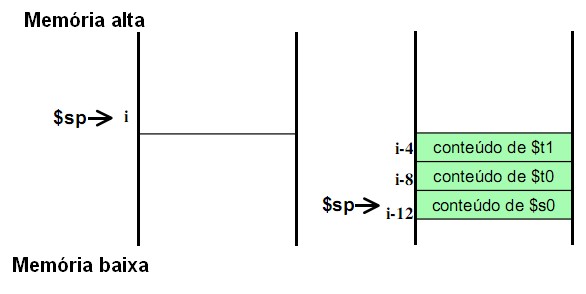 sub $sp, $sp, 12	# ajusta a pilha para armazenar 3 itens
sw $t1, 8 ($sp)	# empilha o conteúdo do registrador de $t1
sw $t0, 4 ($sp)	# empilha o conteúdo do registrador de $t0
sw $s0, 0 ($sp)	# empilha o conteúdo do registrador de $s0
Manipulação de pilhas
Com os valores de $t1, $t0 e $s1 ‘empilhados’ na memória, estes registradores podem ser utilizados por outras operações do programa
No final das operações, os valores originais dos registradores serão desempilhados, com os comandos:

lw $s0, 0($sp)	# desempilha o topo da pilha para $s0
lw $t0, 4($sp)	# desempilha o topo da pilha para $t0
lw $t1, 8($sp)	# desempilha o topo da pilha para $t1
add $sp, $sp, 12	# ajusta a pilha de modo a remover os 3 itens
jr $ra		# desvia de volta para o programa que 				# chamou a função